Základní škola a Mateřská škola, Šumná, okres ZnojmoOP VK 1.4 75022320Tematický celek: Dějepis II. stupeňNázev a číslo učebního materiáluDůsledky 2. světové válkyVY_32_INOVACE_10_11Tomáš ZezulaAnotace: důsledky války, změny, ideologie, komunismusMetodika: prezentace slouží k předvedení na interaktivní tabuli
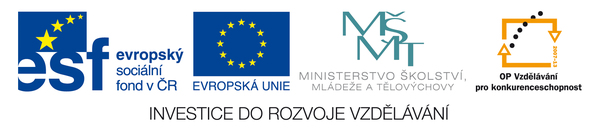 Důsledky 2. světové války
1939 – 1945
nejničivější a nejkrvavější válka v dějinách lidstva
61 zemí
asi 60 milionů obětí
10 milionů vyvražděno v koncentračních táborech (Osvětim,  Treblinka, Belzec ……..)
z toho asi 6 milionů Židů, půl milionu Romů
miliony lidí přišlo o své domovy
válečné náklady a škody – ca. 5000 miliard dolarů
Poražené státy:
Německo – nejvíce zpustošené – přišlo o 4 miliony osob, nefunkční průmysl….
Japonsko – ztráta celého vojenského potenciálu a části území – Kurilské ostrovy, Sachalin
Itálie – menší ztráty
ztráta morálního kreditu za nelidské vedení války
princip kolektivní viny (vysídlení německých obyvatel – ČSR, Polsko)
Politické změny a ideologie
změna politické mapy světa
zodpovědnost za svět převzali supervelmoci – Sovětský svaz a USA
rozšíření jejich vlivu
rozdělení Německa
rozšíření SSSR – sovětské satelitní státy (tzv. východní blok)
Změny mimo Evropu:

Japonsko – přestává být vojenskou velmocí, stává se velmocí ekonomickou
Konec kolonií – osamostatnění Indie (1947), vznik Čínské lidové republiky (1949), osamostatnění Vietnamu(1954)
Konec kolonií i v Africe a arabských zemích
Komunismus
Společenský systém založený na výsadní, neomezené a nekontrolovatelné politické i ekonomické moci komunistické strany
Učení K. Marxe a B. Engelse, politická praxe diktatury proletariátu V. I. Lenina (bolševická revoluce v Rusku – 1917)
Stalinismus – J. V. Stalin (nástupce Lenina) – násilné a diktátorské metody vlády a řízení státu
Fyzická likvidace odpůrců režimu – skutečných i potenciálních, tábory nucených prací – gulagy
Uplatnění tohoto modelu – i v dalších státech východní Evropy (po válce)
Dosažení a udržení politické moci za každou cenu – i za použití násilí a represe
Zdroje:
Kocian J., Lidé v dějinách, období 1945-1989, dějepis pro 2. stupeň základní školy a pro odpovídající ročníky víceletých gymnázií, 1. vydání, Praha: Nakladatelství Fortuna, ISBN 80-7168-503-8